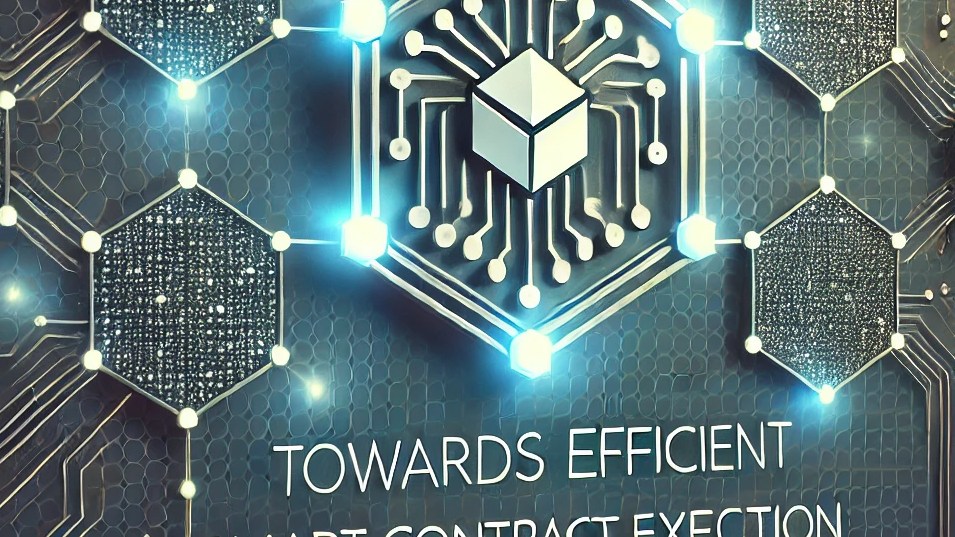 Towards Efficient Execution of Smart Contracts
Nuno P. Lopes, IST – U Lisbon
Joint work with Aptos Labs: George Mitenkov, Rati Gelashvili, Alexander Spiegelman, Zekun Li, Igor Kabiljo, Satyanarayana Vusirikala, Zhuolun Xiang, Aleksandar Zlateski
Efficient Smart Contract Execution
Metering of Smart Contracts

Parallel Execution of Smart Contracts
module aptos_framework::coin {
  use std::error;

  struct Wallet<phantom T> has key {
    balance: u64,
  }

  public fun balance<T>(a: address): u64 acquires Wallet {
    assert!(exists<Wallet<T>>(a), error::not_found(404));
    borrow_global<Wallet<T>>(a).balance
  }

  public entry fun transfer<T>(
    from: &signer,
    to: address,
    amount: u64,
  ) acquires Wallet {
    deposit(to, withdraw<T>(from, amount));
  }
}
Smart contracts
Programs stored on the blockchain
1. Written in a high-level language
2. Compiled to bytecode
3. Executed in a virtual machine
Gas metering
public balance<Ty>(Arg: address): u64
B0:                                                   //  GAS
    0: CopyLoc[0](Arg: address)                       //   1
    1: ExistsGeneric[0](Wallet<Ty>)                   //   5
    2: BrFalse(4)                                     //   2
B1:
    3: Branch(7)                                      //   2
B2:
    4: LdConst[6](U64: 404)                           //  10
    5: Call error::not_found(u64): u64                //  20
    6: Abort                                          //   3
B3:
    7: MoveLoc[0](Arg: address)                       //   1
    8: ImmBorrowGlobalGeneric[0](Wallet<Ty>)          //   5
    9: ImmBorrowFieldGeneric[0](Wallet.balance: u64)  //   1
   10: ReadRef                                        //   3
   11: Ret                                            //   1
Gas: a fundamental unit of computation which represents the cost of resources used when a smart contract is executed.
1. Executing instructions costs gas
2. User defines a gas limit
3. Gas costs summed up
4. Execution halted if not enough gas
Cost Model
Over-approximation of the costs incurred when executing a contract
Load the contract, VM start-up time, …
Execution: CPU, RAM, network
Storage
Protocol costs

Deterministic and equal on all platforms

Enforces limits on execution: transaction/block size, latency

DoS protection
Different Cost Models
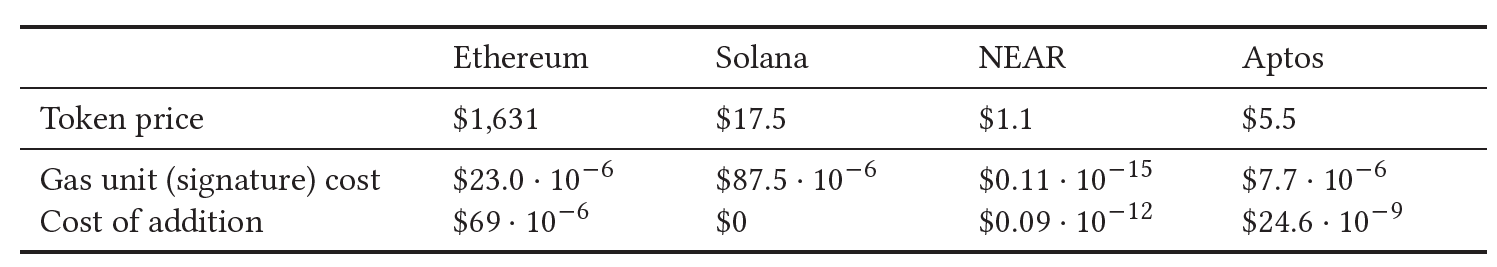 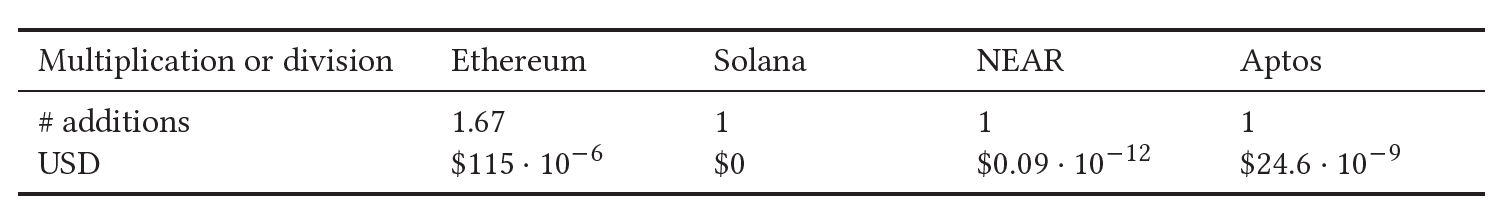 Division is 30x slower than addition; it’s easy/cheap to harm some networks!
Metering
An implementation of the cost model

Cost models must be efficiently implementable
pseudo-instruction
bytecode, e.g., WebAssembly
native code, e.g., x86
B2:
  3: ChargeGas(U64: 10)
  4: LdConst[6](U64: 404)
  5: ChargeGas(U64: 20)
  6: Call error::not_found(u64): u64
  7: ChargeGas(U64: 1)
  8: Abort
(block
  (call $meter(i64.const 10))
  (local.set $t6 404)
  (call $meter(i64.const 20))
  (call $not_found((local.get $t6))
  (call $meter(i64.const 1))
  (unreachable)
1:   ; meter instruction gas cost
  2:   sub     rax, 10
  3:   jb     .out_of_gas
  4:   ; continue execution
       …
100: .out_of_gas
101:   ; handle out of gas
Metering in fast interpreters (WebAssembly)
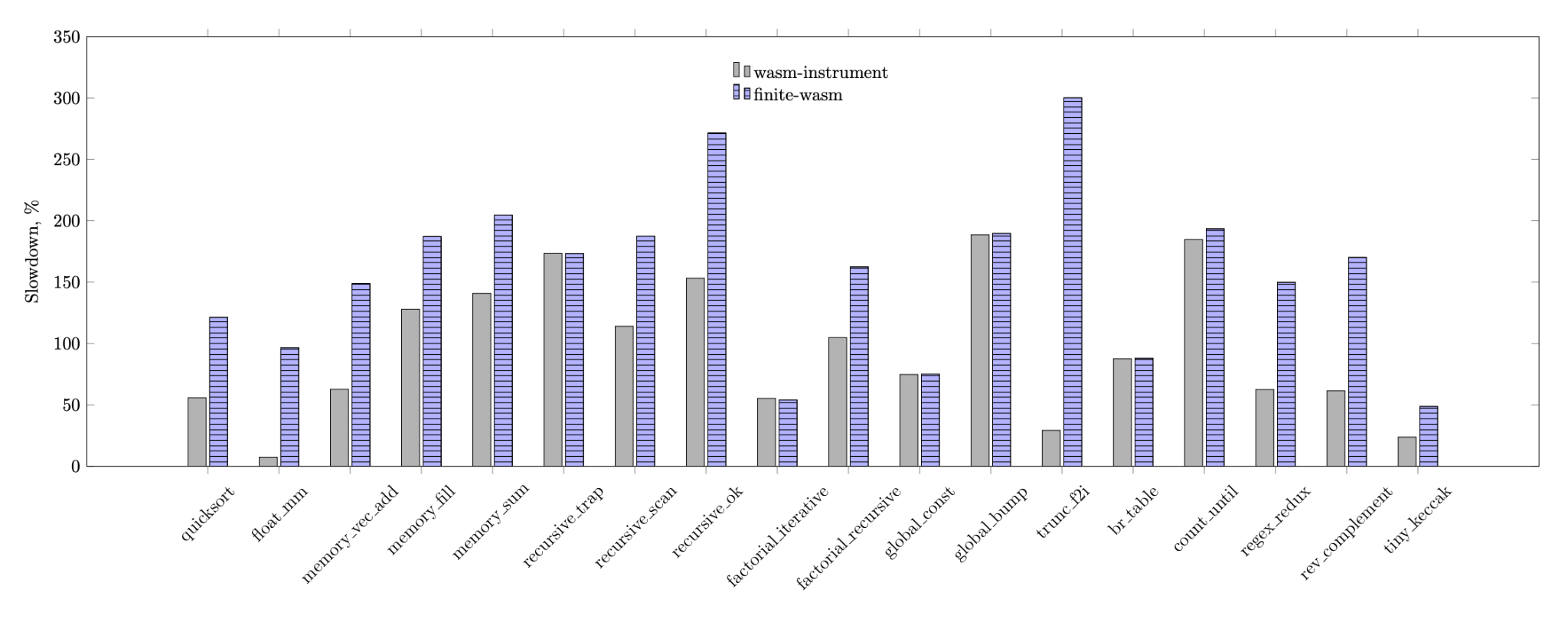 Metering in JIT compilers (Solana)
Contract is compiled from eBPF into x86, metering on every instruction is not feasible!
Solana uses a smart algorithm (~per each basic block)
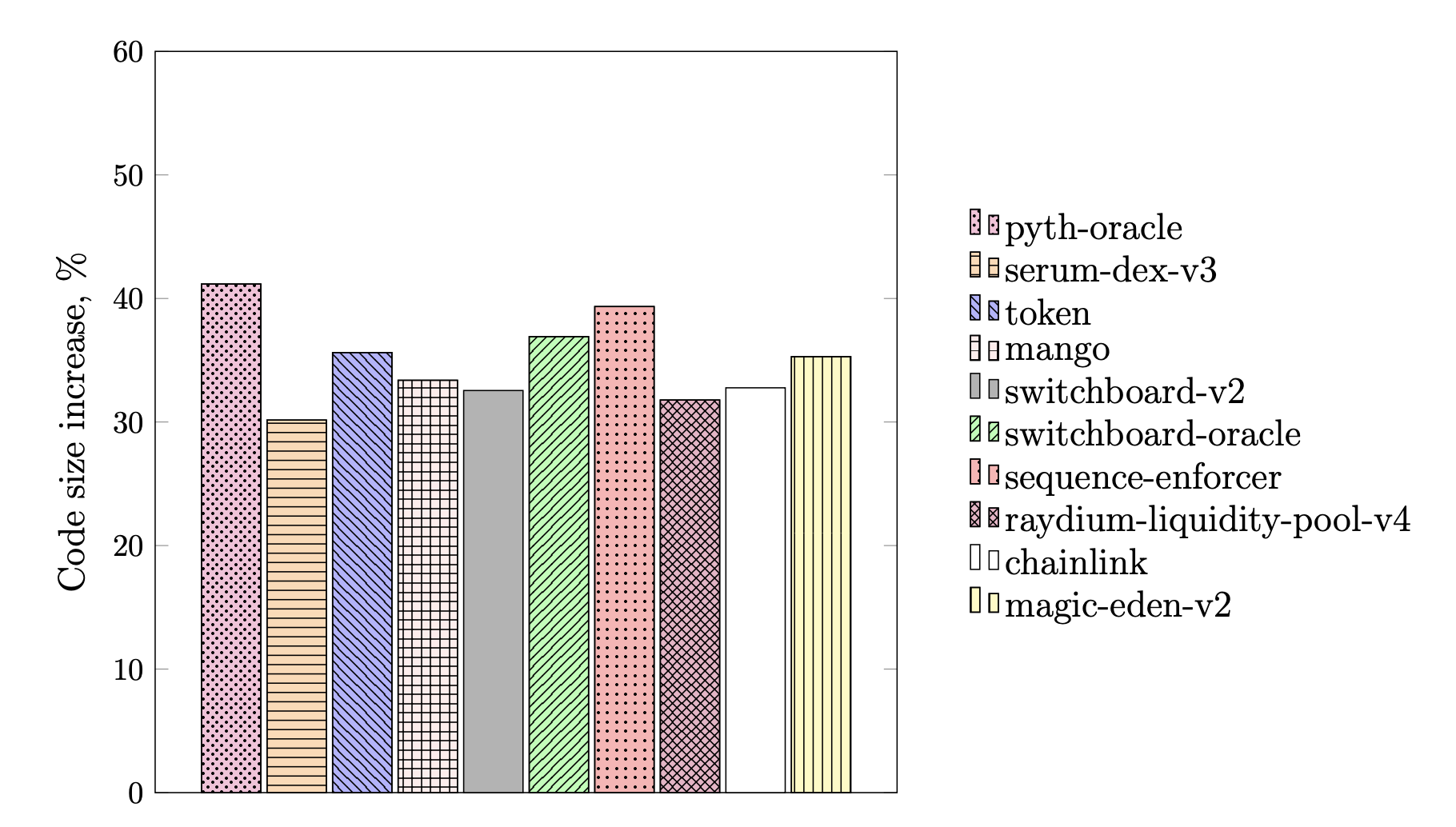 Example Metering
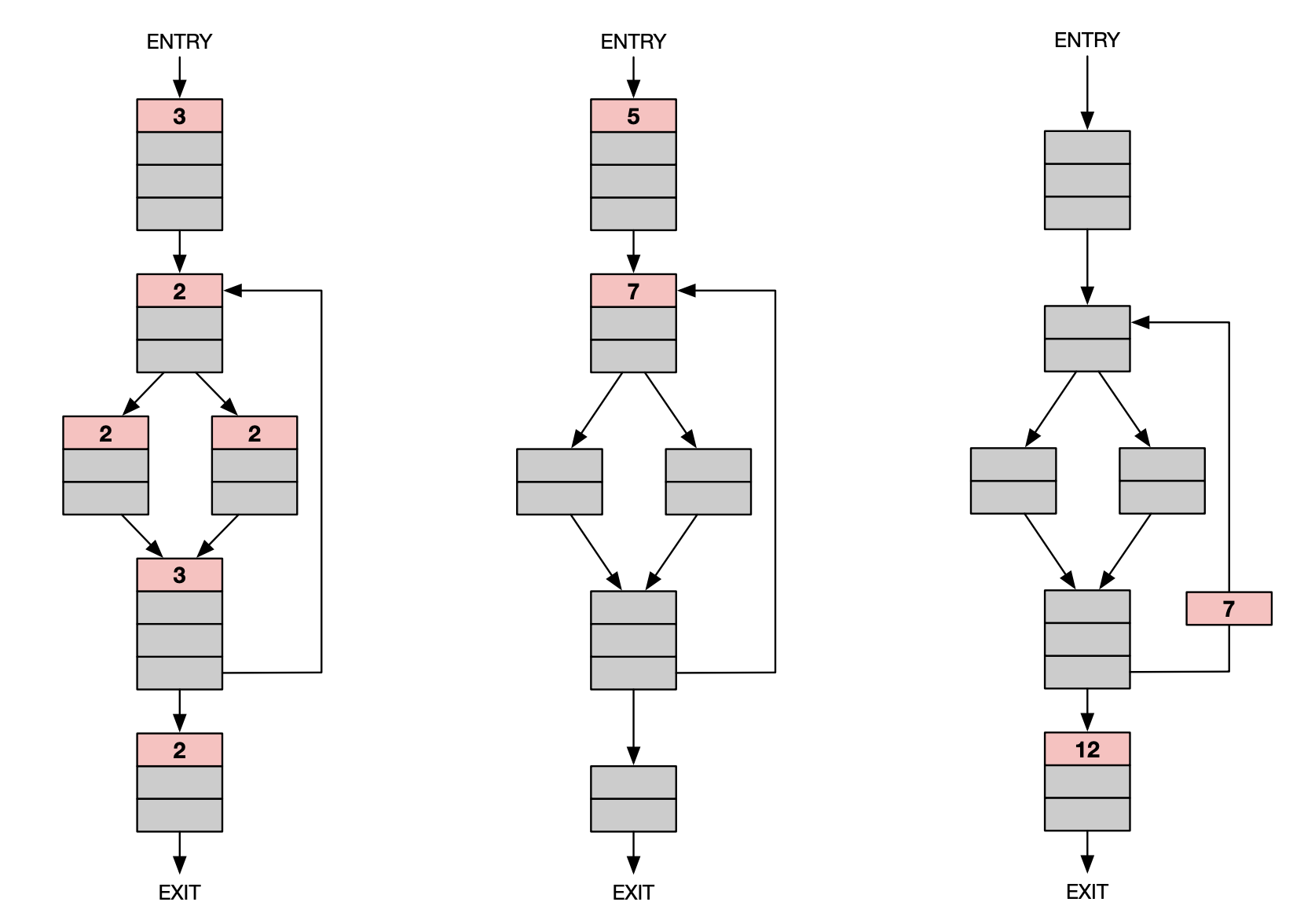 State of the art
Minimal metering instrumentation problem
Find a minimal set of metering instrumentation points in the program so that:
Execution is metered online,
The sum of metered amounts is equal to the execution cost,
At most k gas executed for free (k-safe).

If k=0, nothing goes uncharged! (we say the metering is safe)
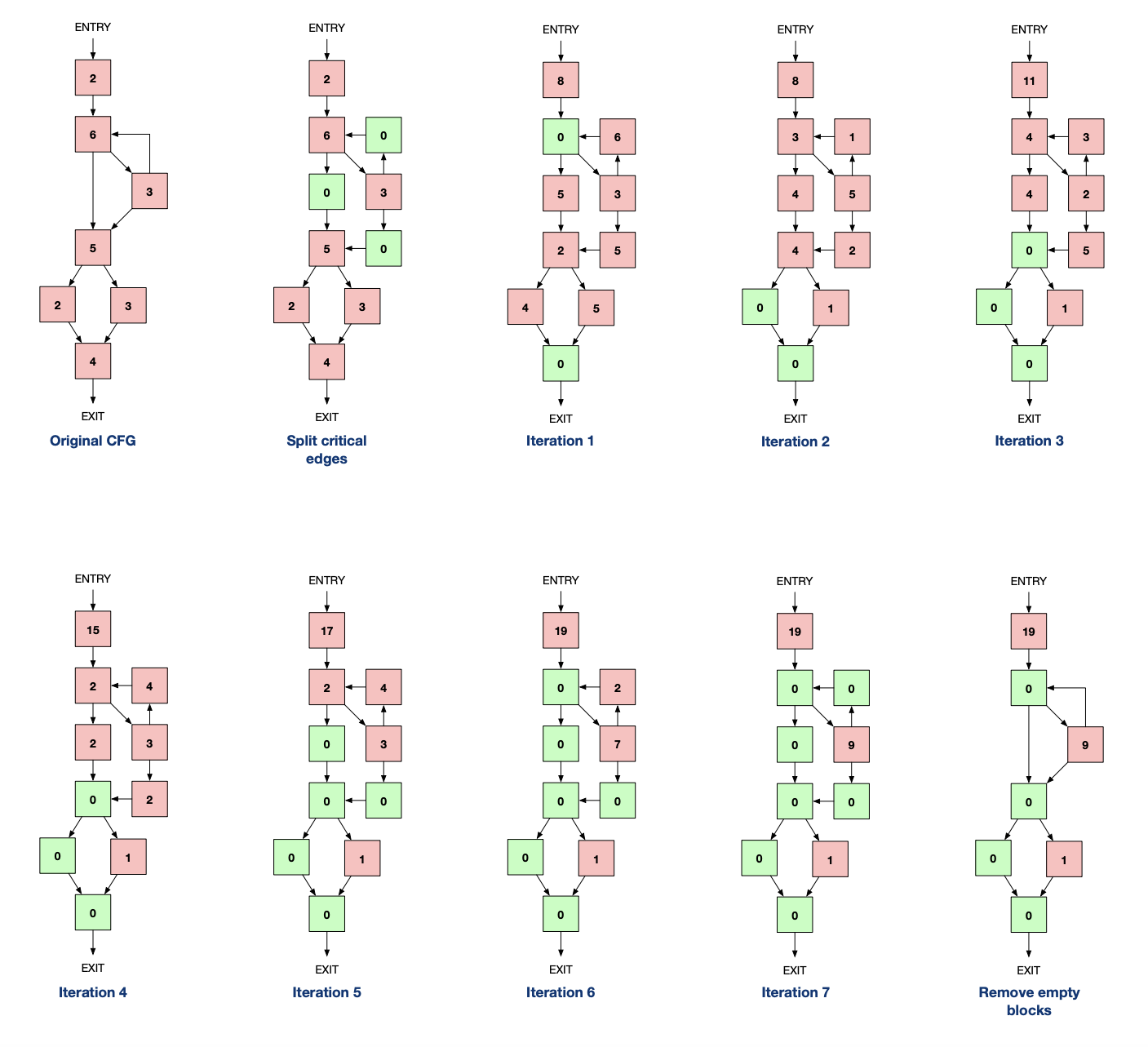 Algorithm
K-Safe Instrumentation examples
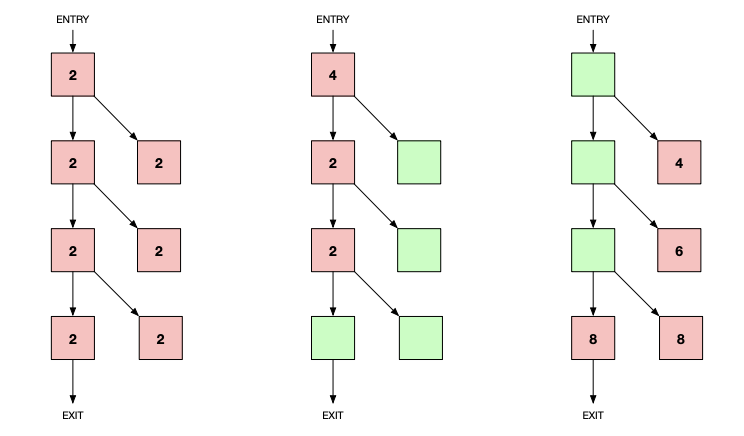 K-Safe Instrumentation examples
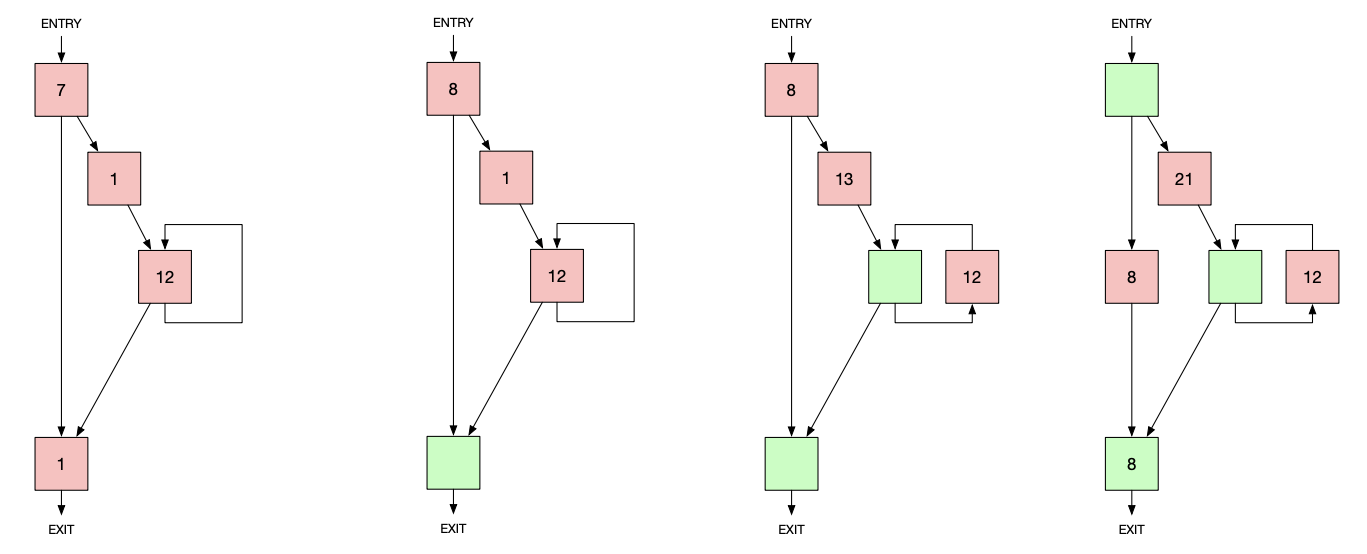 Real contracts
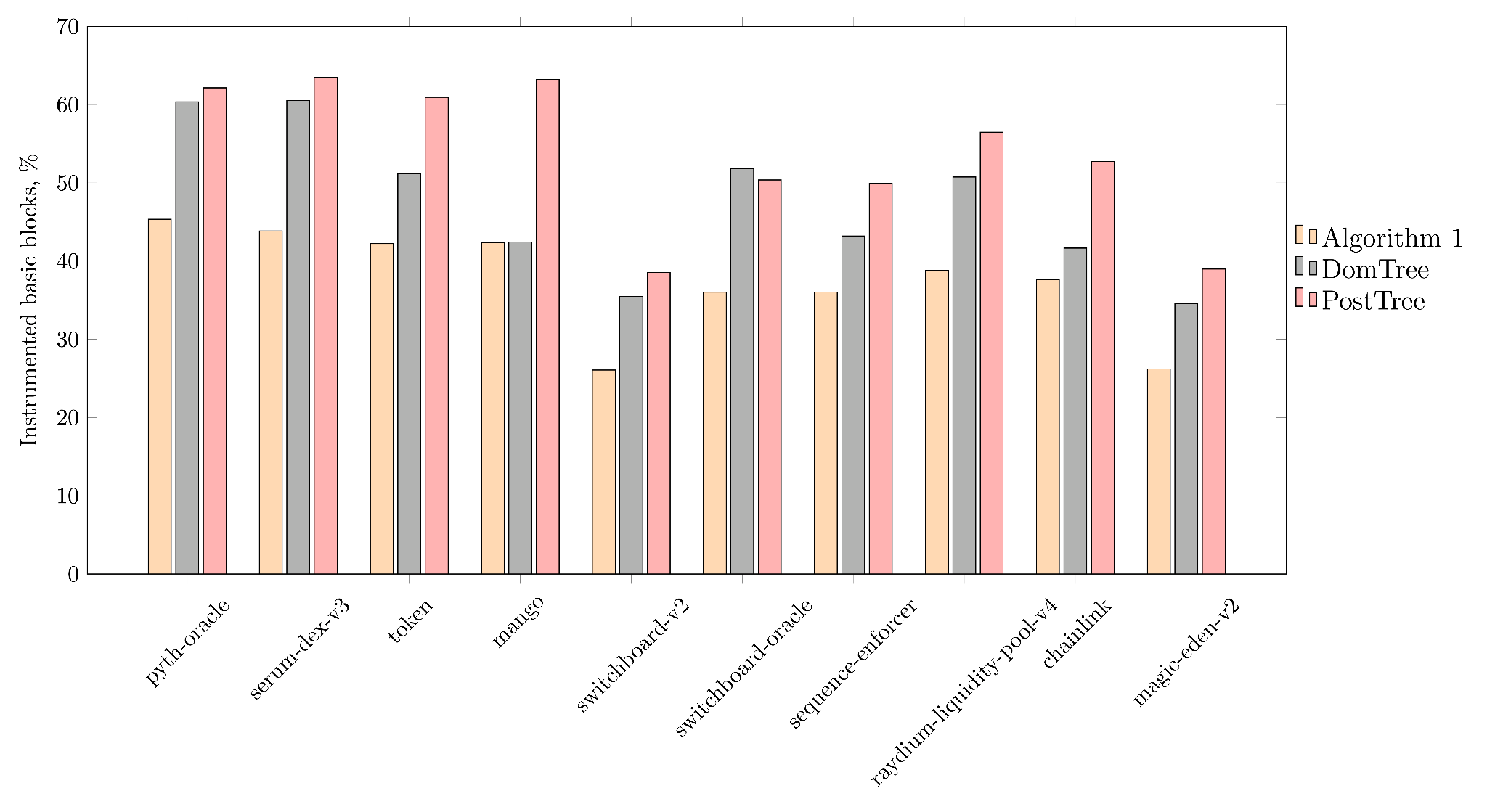 Number of instrumented blocks for different real contracts deployed on Solana blockchain.
Problems with per-block instruction gas cost metering
charge 1
status:
out-of-gas
charge 4
charge 1
status:
charge 1
x / 0
error
x / 0
charge 1
gas_used:
3
3
gas_used:
3
3
limit:
limit:
Do errors matter?
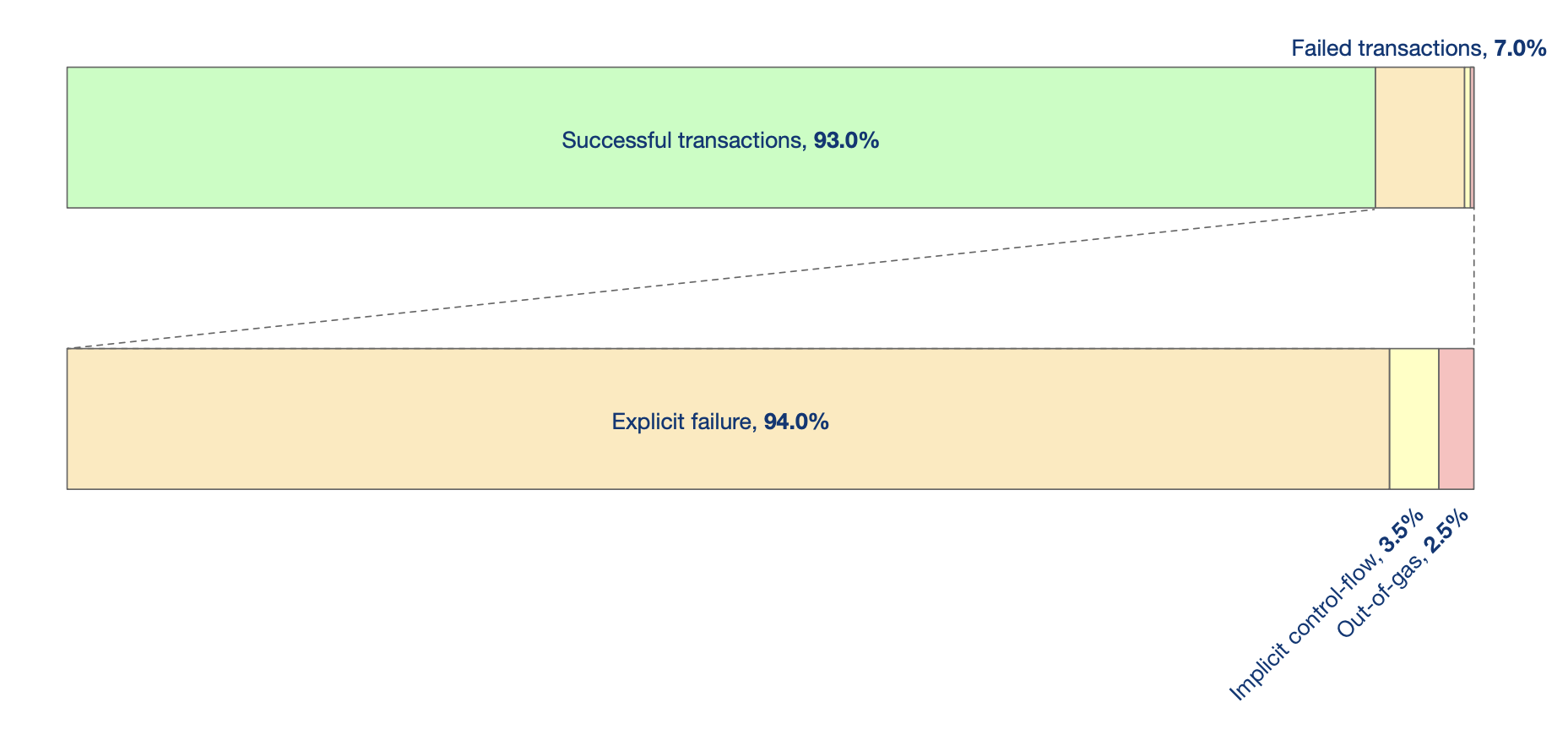 Recovery Mechanism
Enable movement of charges across implicit control flow
E.g., division by zero traps in Move


Traps and out-of-gas are rare (< 1%)

Switch to a slower recovery mechanism
Metering Wrap-up
Existing cost models don’t give the right incentives

Metering can introduce high overhead

Being optimistic is a good tradeoff
Open Questions
Can we give economic incentives to contract developers & compilers to make metering more efficient?
E.g., branches with same cost, no implicit control flow

Can metering be computed at compile time?
Validated at run time (a la proof carrying code)
Efficient Smart Contract Execution
Metering of Smart Contracts

Parallel Execution of Smart Contracts
Aptos runs on Block-STM
Executes transactions in parallel
Optimistic concurrency control
Writes recorded in a multi-versioned data-structure
Rolling commits: prefix of transactions committed on the fly
Txn 1
Txn 2
Txn 3
Txn 4
Txn 5
Txn 6
Storage
write B
write D
write D’
Versions
Inherently sequential workloads
Sequentiality is mostly due to counters:
total supply tracking
user balance updates
sequence numbers
NFT collection size tracking and indexing
Simple counter in Move
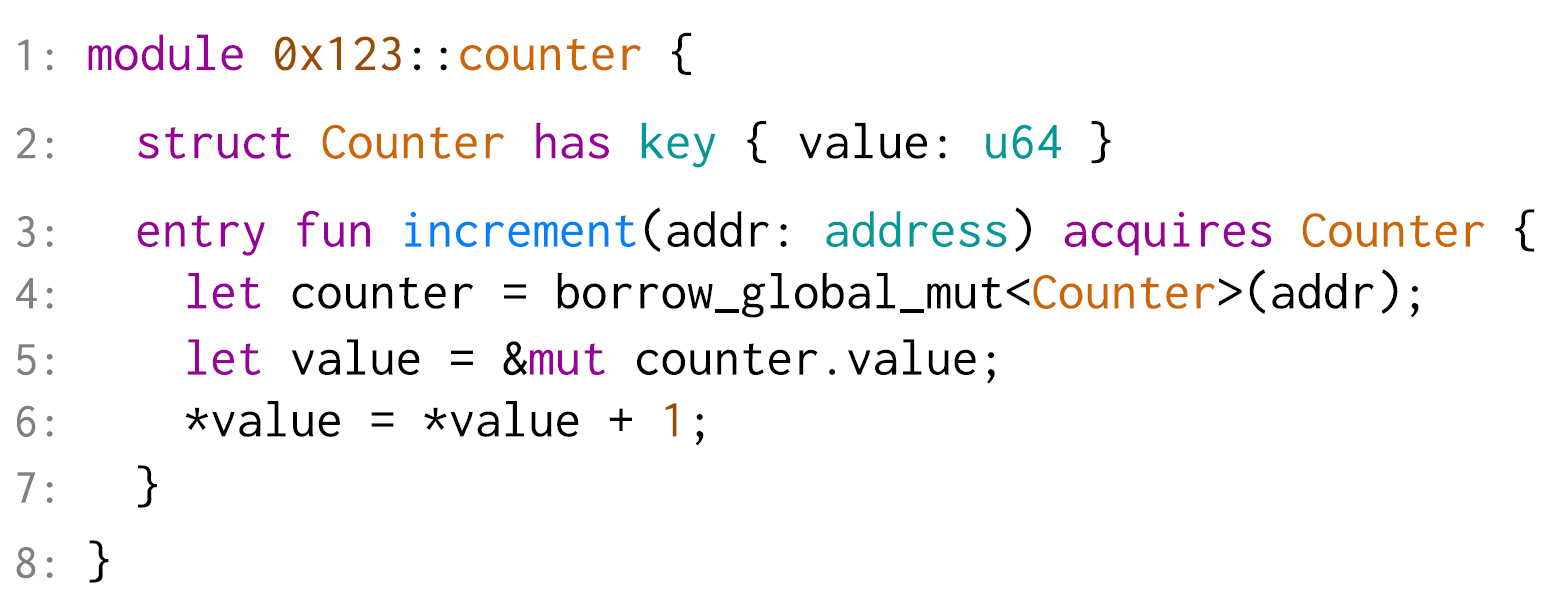 Language extension: deferred objects
Language support for updates with pre/post-conditions
Effectively removes read-write conflicts

STM write log collects deltas

Updates are delayed until commit time
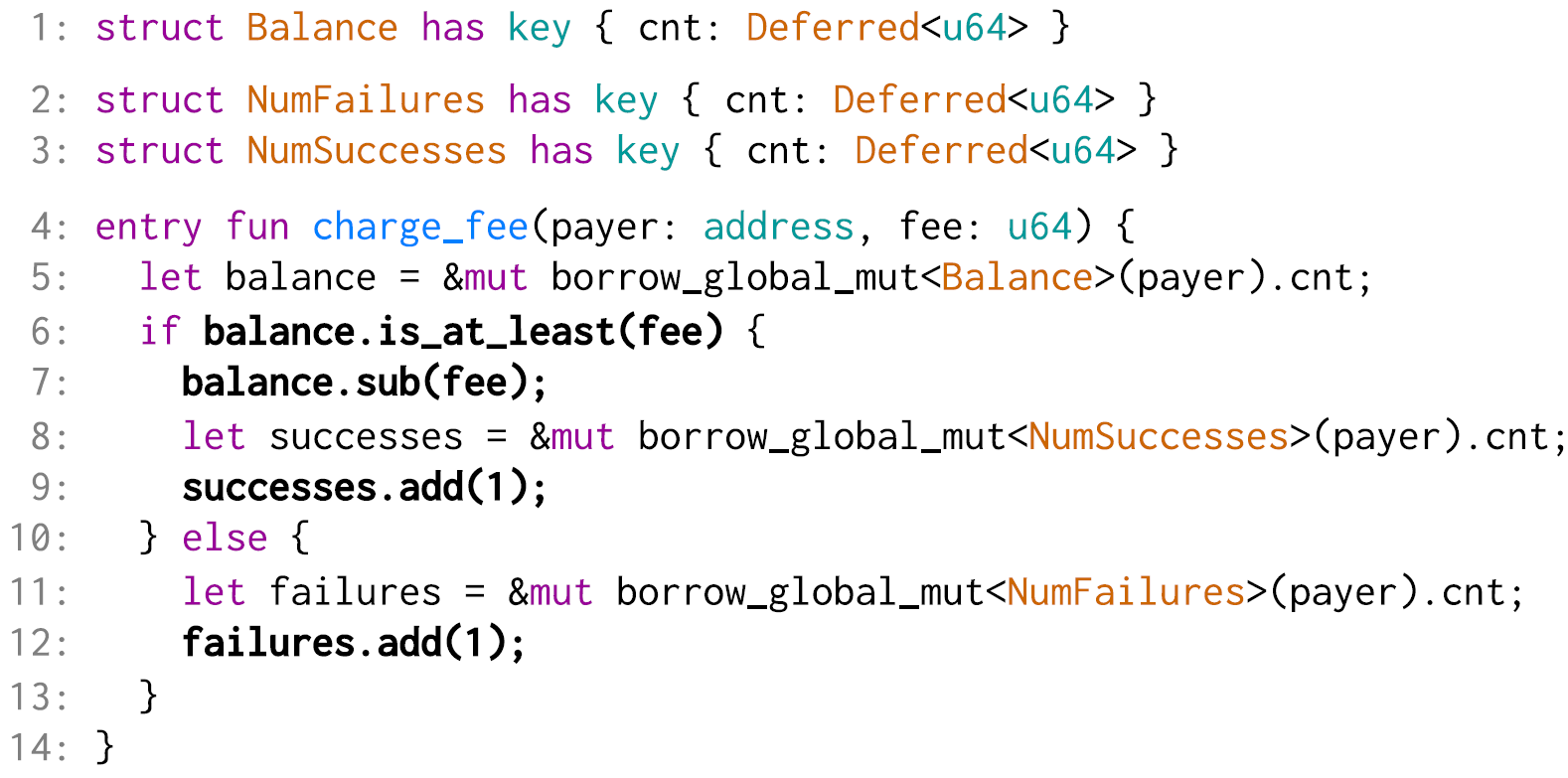 No-op workload
Sponsored workload
Transfer workload
Deferred objects wrap-up
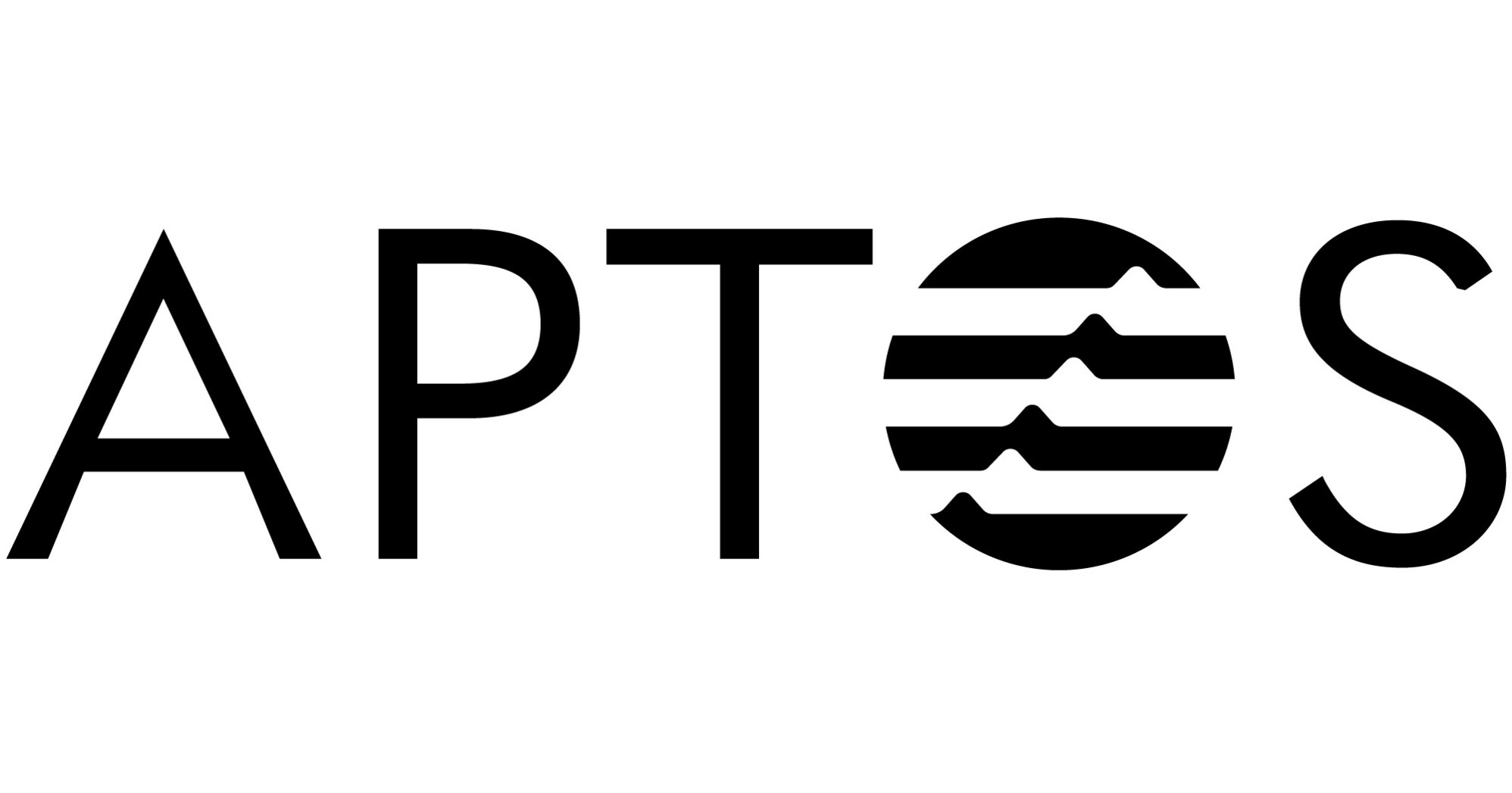 Deployed at

Economic incentives for parallel-friendly workloads?

Can we automate usage during compilation?
Efficient Smart Contract Execution
Metering of Smart Contracts

Parallel Execution of Smart Contracts
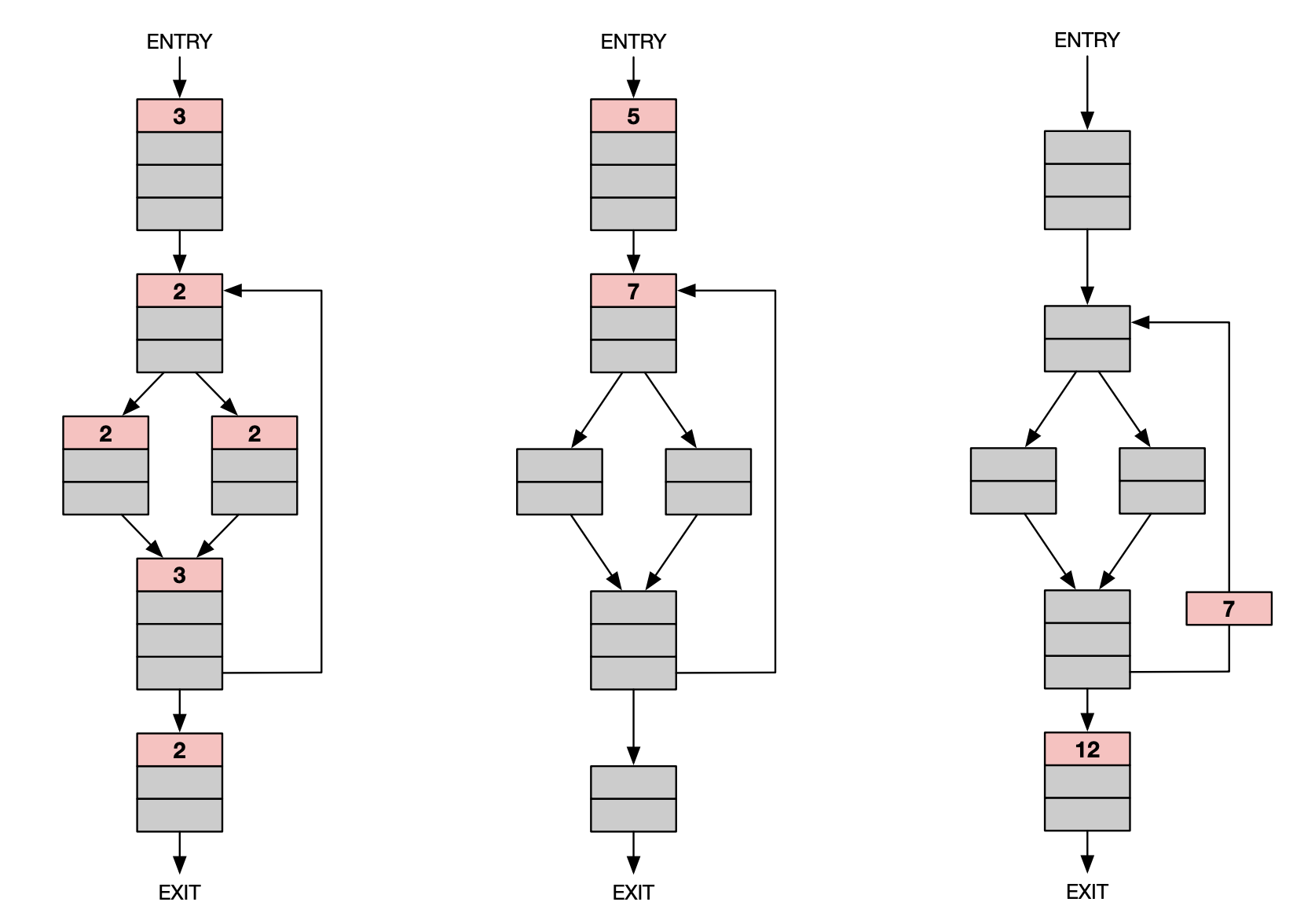 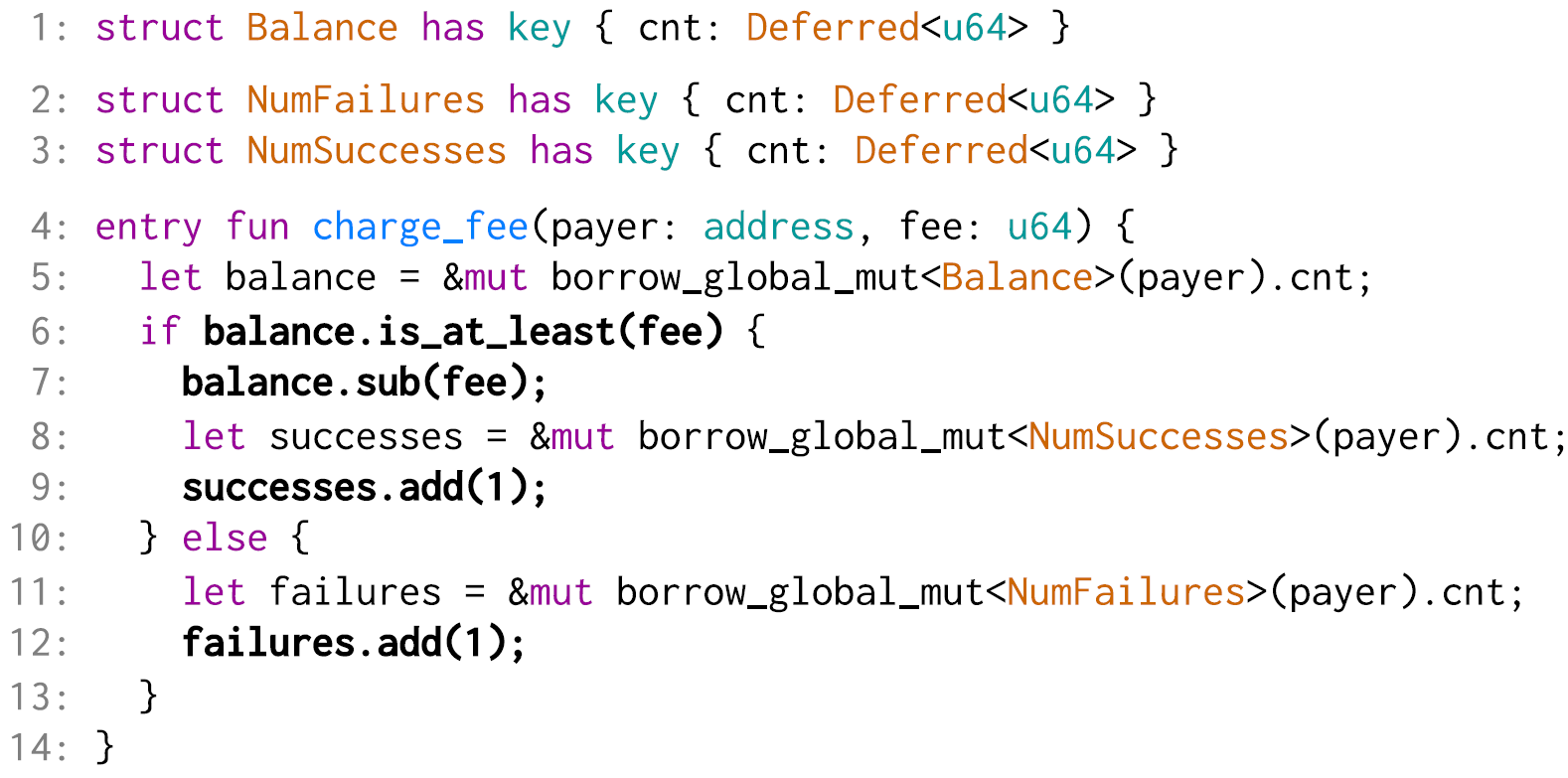